Business Report
Free PPT Templates
Insert the Subtitle of Your Presentation
REPORT：PPT7
TIME：20XX
行业PPT模板http://www.1ppt.com/hangye/
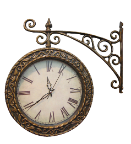 CONTENTS
01
02
03
04
Add title text
Add title text
Add title text
Add title text
THE PART ONE
THE PART ONE
THE PART ONE
THE PART ONE
01
Add title text
Part One
Add title text
Part One
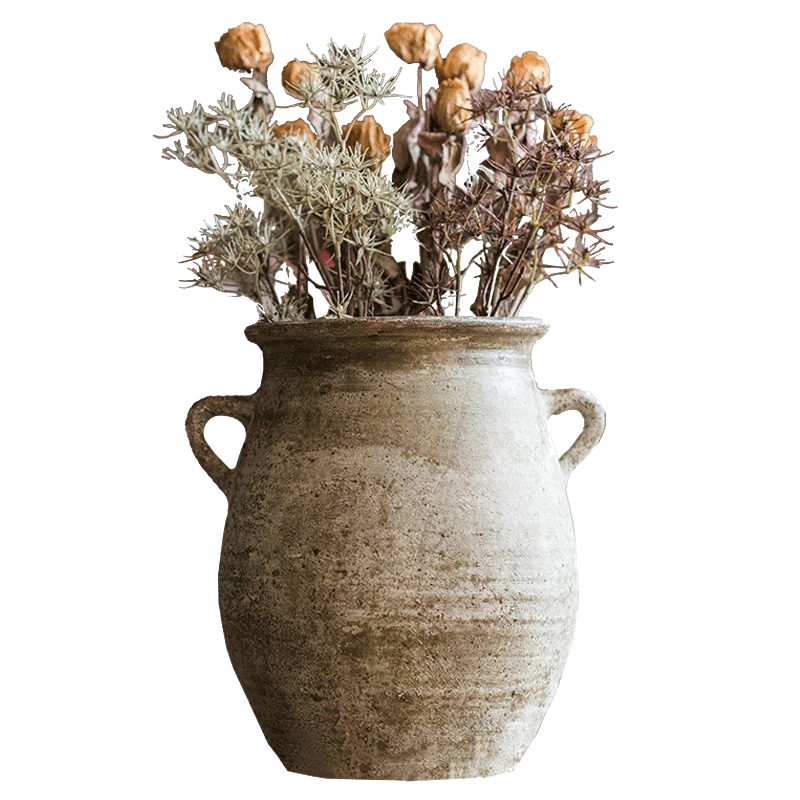 Add title text
Click here to add text content, such as keywords, some brief introductions, etc.
1
2
3
Add title text
Add title text
Add title text
Click here to add content, content to match the title.
Click here to add content, content to match the title.
Click here to add content, content to match the title.
Add title text
Part One
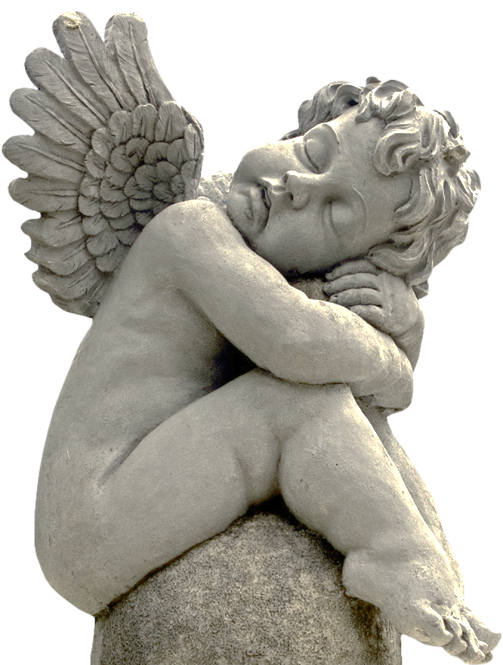 WHAT IS MY GOAL
Business Plan
Click here to add text content, such as keywords, some brief introductions, etc.
Add title text
Add title text
Part One
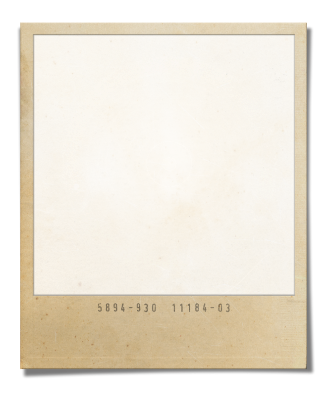 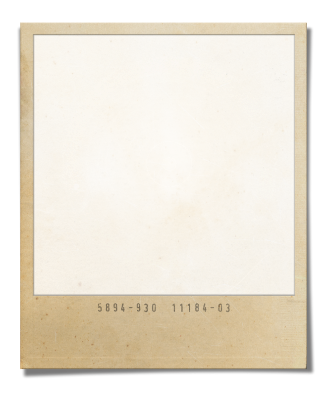 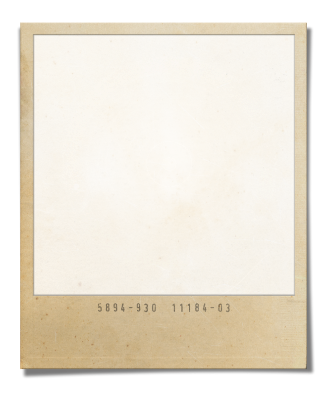 Sweet dream
Click here to add content, content to match the title.
Click here to add content, content to match the title.
Click here to add content, content to match the title.
Add title text
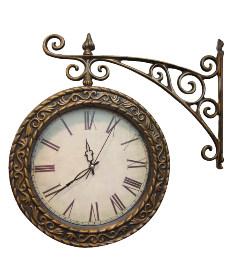 Part One
Click here to add text content, such as keywords, some brief introductions, etc.
Add title text
28743.76
Add title text
51443.98
Add title text
Business Plan
36618.46
Add title text
Part One
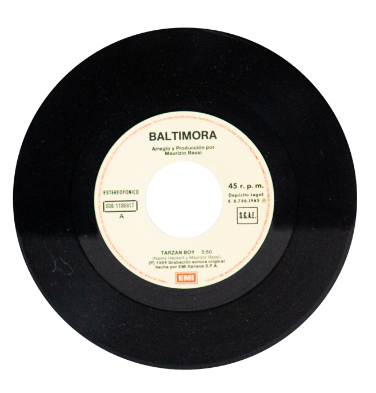 Sweet dream
Add title text
Add title text
Click here to add content, content to match the title.
Click here to add content, content to match the title.
Add title text
Click here to add content, content to match the title.
02
Add title text
Part Two
Add title text
Part Two
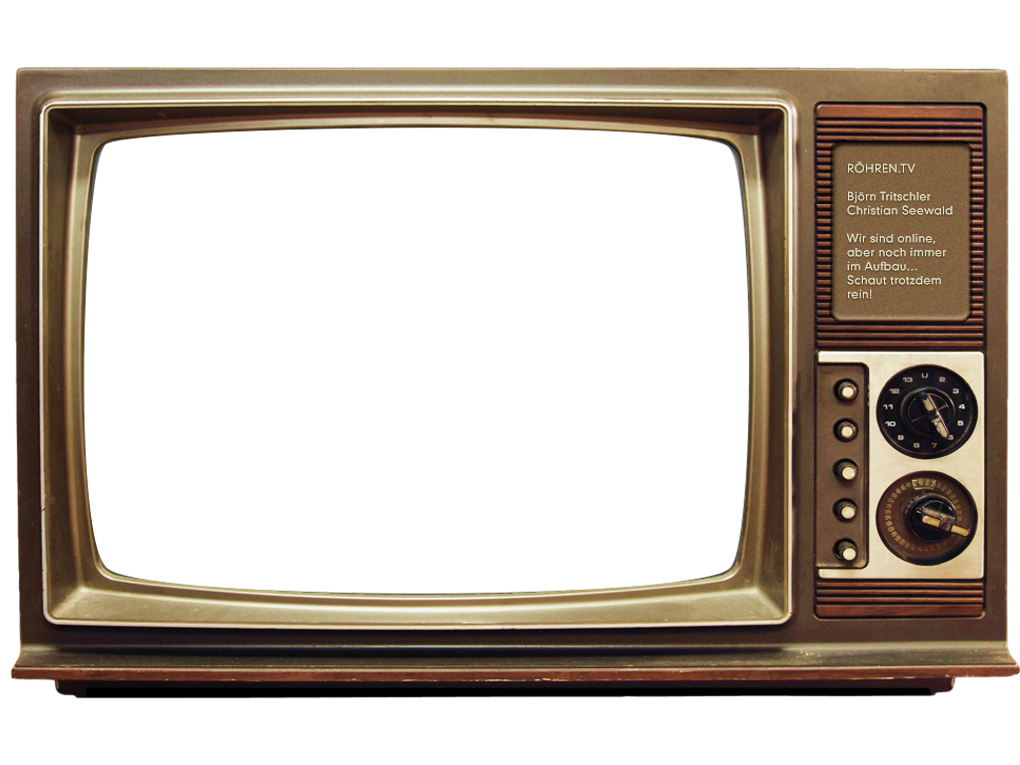 Click here to add content, content to match the title.
Click here to add content, content to match the title.
Click here to add content, content to match the title.
Click here to add content, content to match the title.
Add title text
Part Two
Add title text
Add title text
01
02
03
04
Click here to add content, content to match the title.
Click here to add content, content to match the title.
Add title text
Add title text
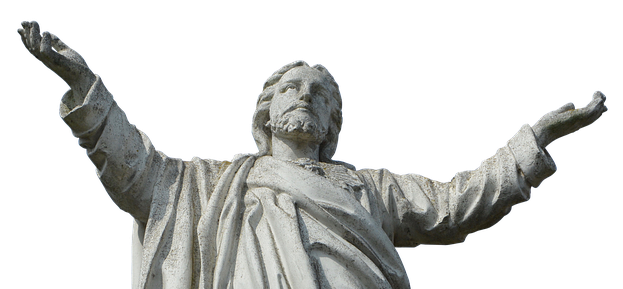 Click here to add content, content to match the title.
Click here to add content, content to match the title.
Add title text
Part Two
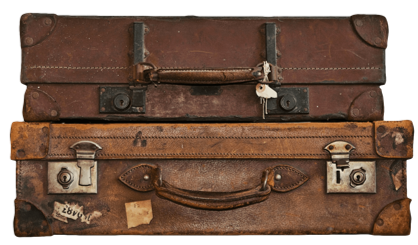 2026
2023
Click here to add content, content to match the title.
Click here to add content, content to match the title.
Add title text
Part Two
Click here to add content, content to match the title.
Add text
44%
Click here to add content, content to match the title.
Add text
65%
Click here to add content, content to match the title.
Add text
72%
Add title text
Part Two
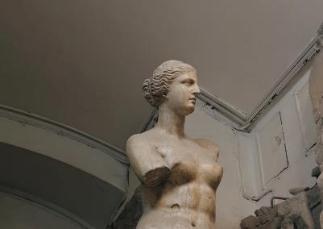 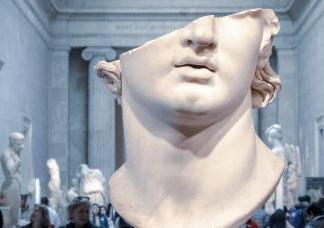 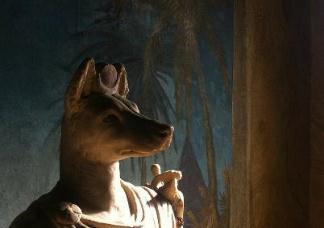 Add title text
Add title text
Add title text
Click here to add content, content to match the title.
Click here to add content, content to match the title.
Click here to add content, content to match the title.
03
Add title text
Part Three
Add title text
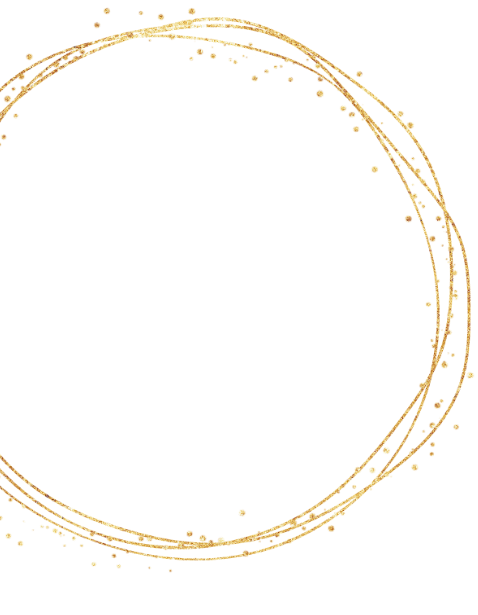 Part Three
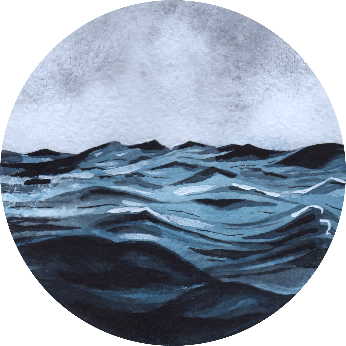 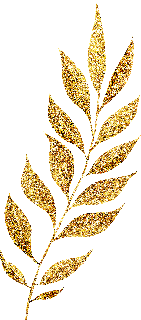 Click here to add text content, such as keywords, some brief introductions, etc.
Add title text
Add title text
Add title text
Add title text
Part Three
STRENGTHS
OPPORTUNITIES
Click here to add content, content to match the title.
Click here to add content, content to match the title.
S
O
W
T
WEAKNESSES
THREATS
Click here to add content, content to match the title.
Click here to add content, content to match the title.
Add title text
Part Three
100
75
50
25
0
Add title text
Add title text
Click here to add content, content to match the title.
Click here to add content, content to match the title.
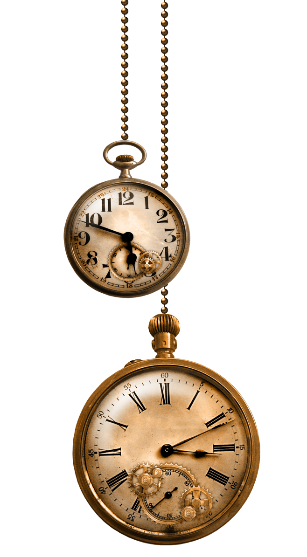 Add title text
Part Three
Add title text
Add title text
Click here to add content, content to match the title.
Click here to add content, content to match the title.
Add title text
Add title text
Click here to add content, content to match the title.
Click here to add content, content to match the title.
Add title text
Part Three
Add title text
Click here to add text content, such as keywords, some brief introductions, etc.
Add title text
Click here to add text content, such as keywords, some brief introductions, etc.
Add title text
Click here to add text content, such as keywords, some brief introductions, etc.
04
Add title text
Part Four
Add title text
Part Four
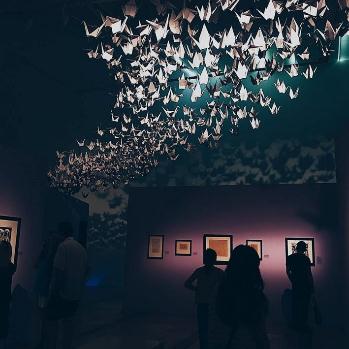 Click here to add text content, such as keywords, some brief introductions, etc.
Add title text
Add title text
Add title text
Click here to add text content, such as keywords, some brief introductions, etc.
Add title text
Part Four
01
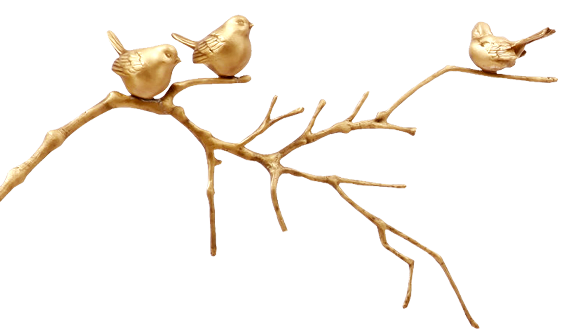 Click here to add text content, such as keywords, some brief introductions, etc.
02
Click here to add text content, such as keywords, some brief introductions, etc.
Business 
Plan
Add title text
Part Four
Add title text
Add title text
Click here to add text content, such as keywords, some brief introductions, etc.
Click here to add text content, such as keywords, some brief introductions, etc.
[Speaker Notes: 模板来自于： 第一PPT https://www.1ppt.com/]
Add title text
Part Four
75%
50%
10%
40%
Add title text
Add title text
Add title text
Add title text
Click here to add content, content to match the title.
Click here to add content, content to match the title.
Click here to add content, content to match the title.
Click here to add content, content to match the title.
Add title text
Part Four
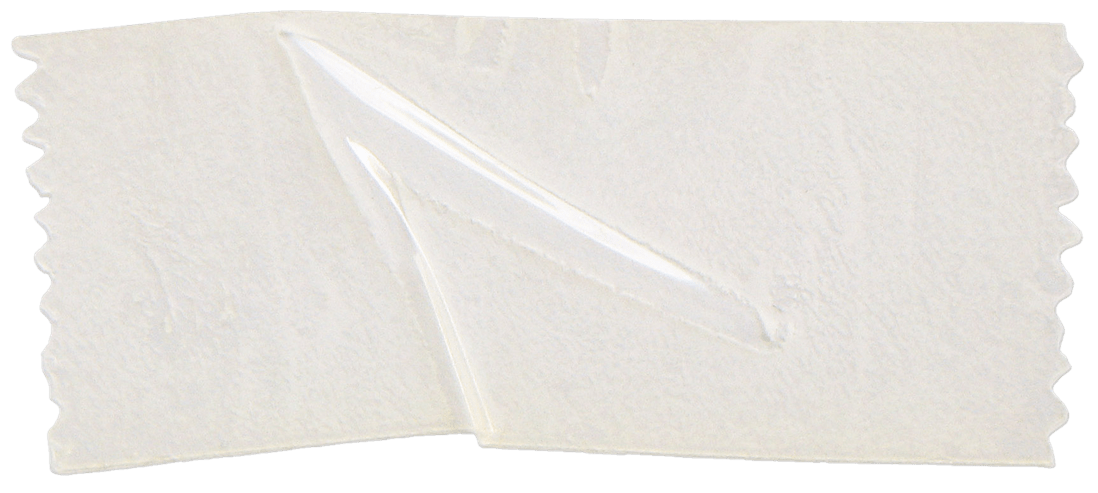 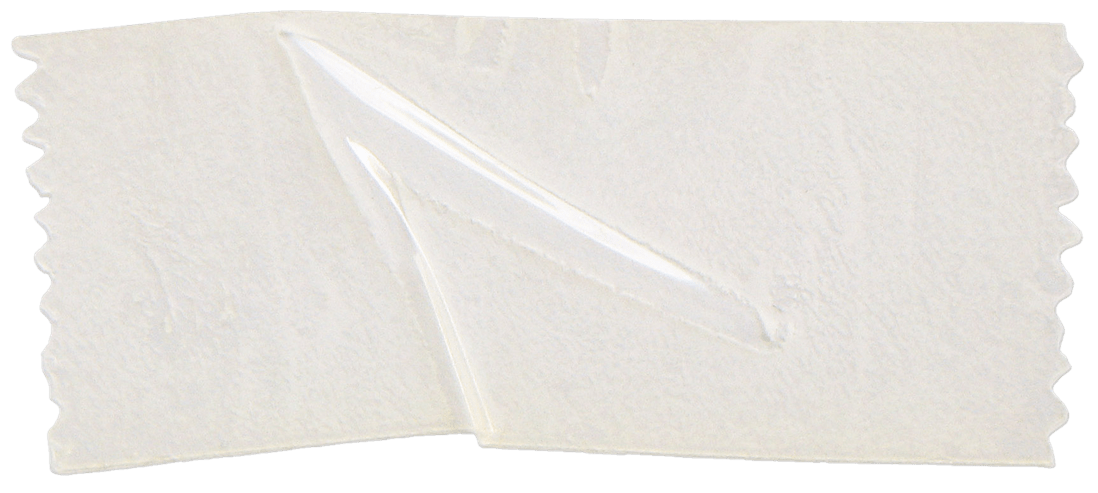 Click here to add content, content to match the title.
Click here to add content, content to match the title.
Thank you
We respect your valuable time with freeppt7!
If you have any questions, please reach us
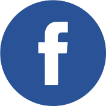 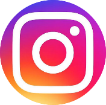 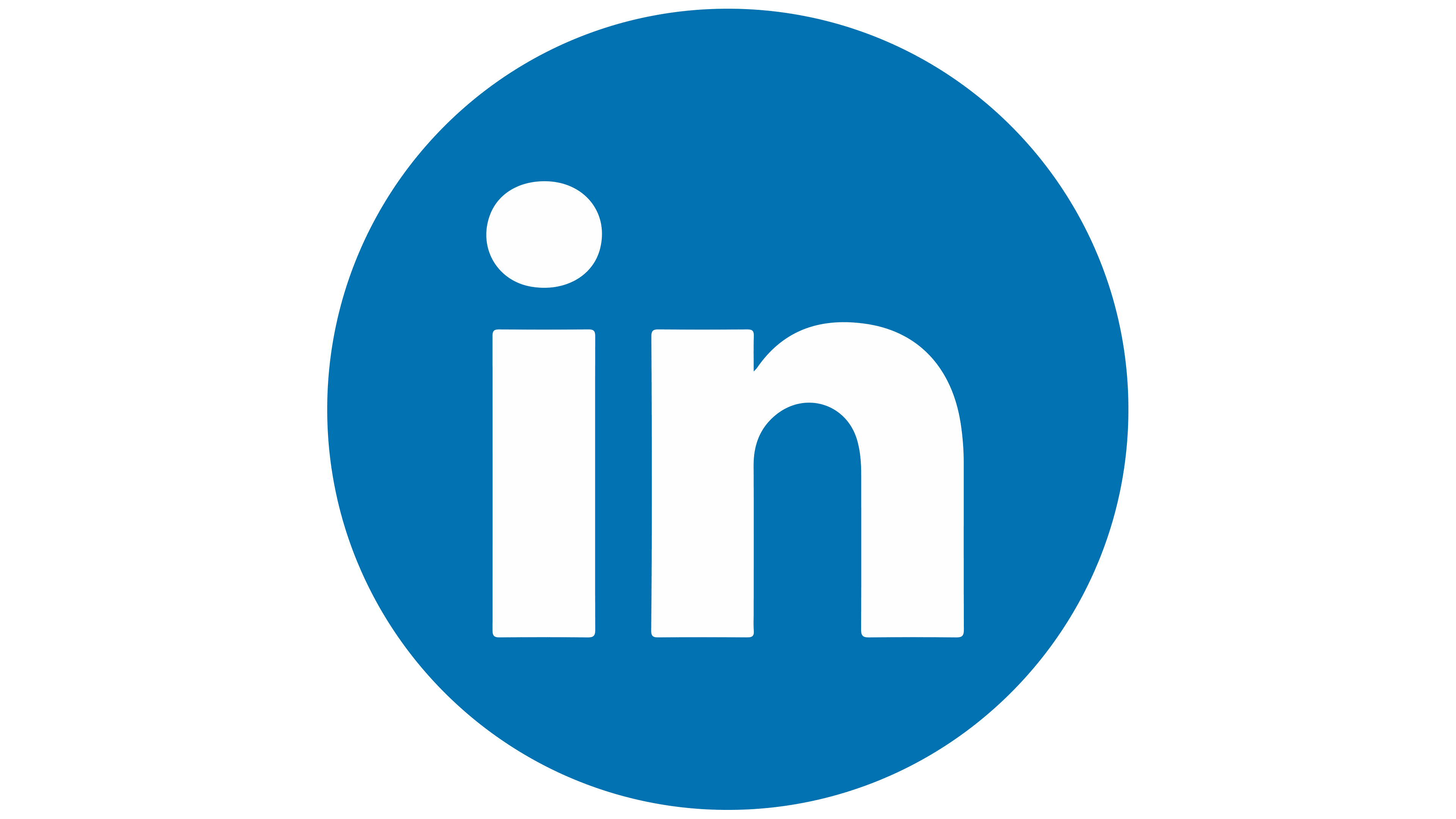 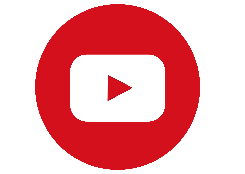 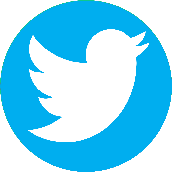 Do you have a design request, please visit our redesign page.
CREDIT: Freeppt7.com created this PowerPoint template.
Let this slide be kept for attribution.
www.freeppt7.com